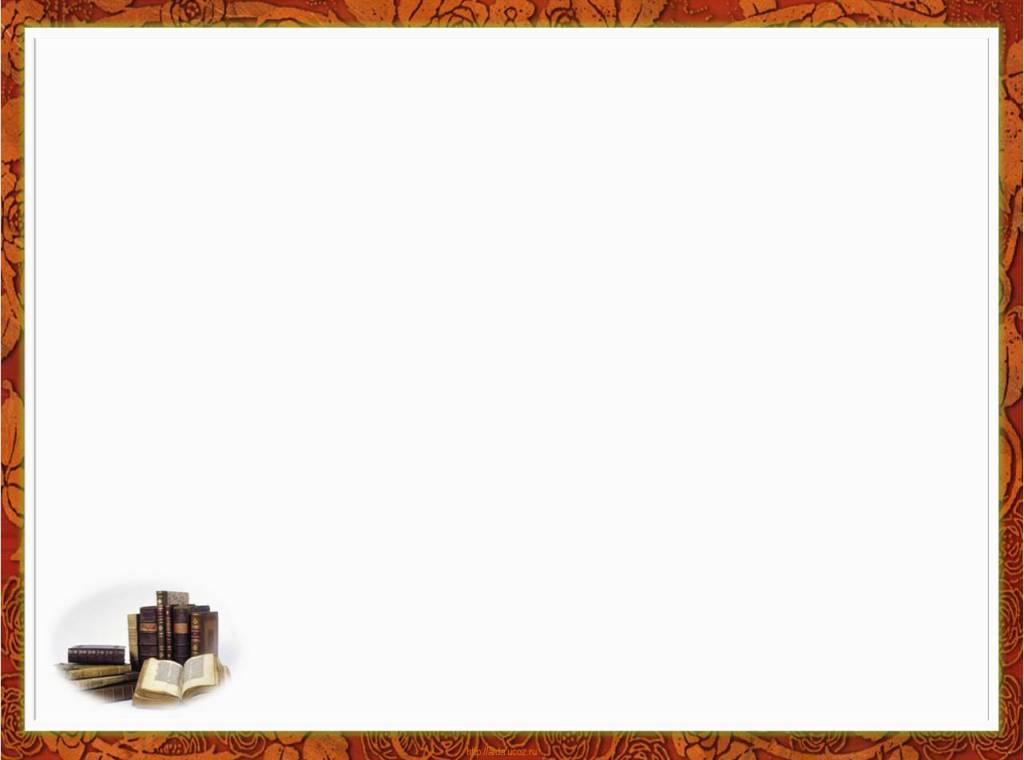 Перевірка
техніки  читання  
клас
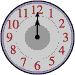 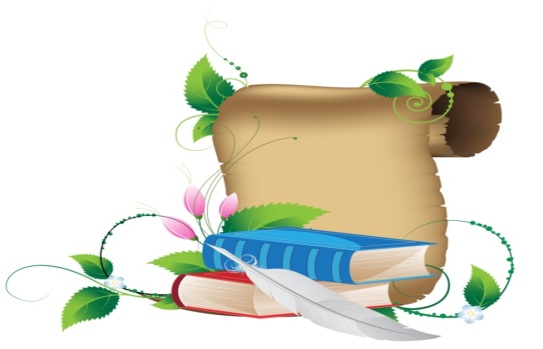 Вчитель початкових класів Борщівського НВК
Фурман А.Р.
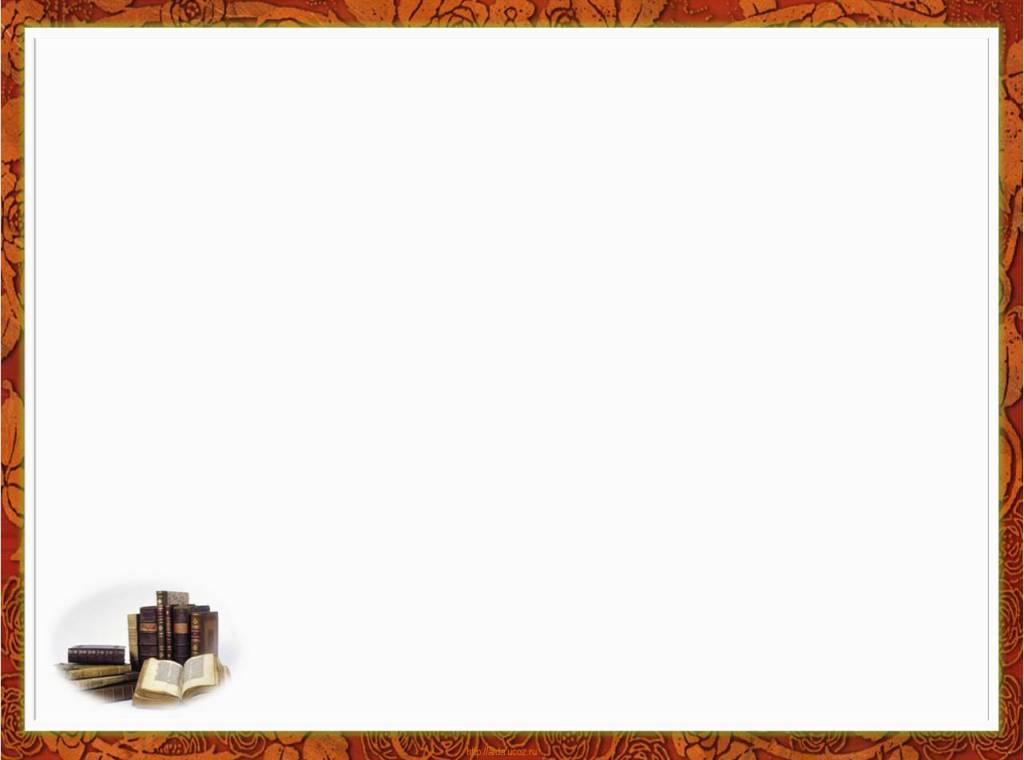 На  слайді  №3  потрібно  вибрати  №  тексту.  
           При  натисканні  на  кнопку  
відбувається  перехід  на  слайд,  де  учень  отримує  попередження.  А  потім  автоматично  відбувається  перехід  на  слайд  з  текстом,  який  через  1  хвилину  зникне,  а  на  його  місці  з’явиться  слайд  з  питаннями  до  тексту,  які  випливають  при  натисканні  на  кнопку
              Кнопка                    дозволяє  повернутися  до  слайду  3.
Текст  №1
Питання  до  тексту
Меню
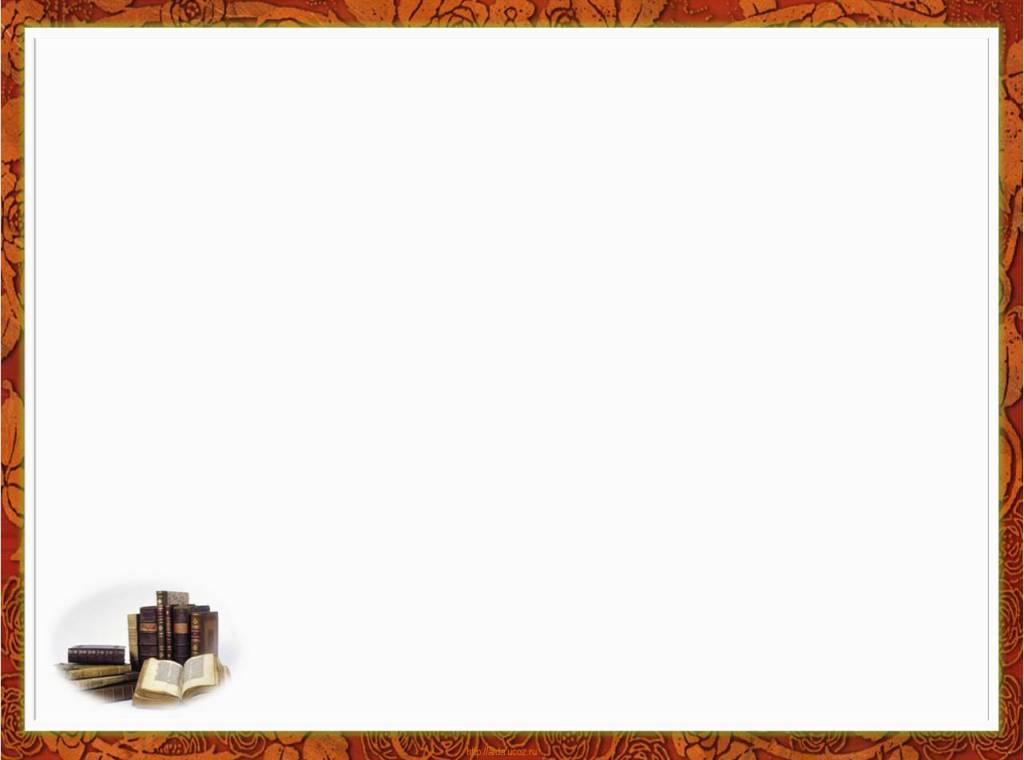 Текст  №3
Текст  №1
Текст  №2
Текст  №4
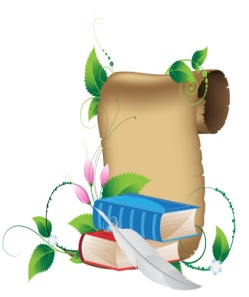 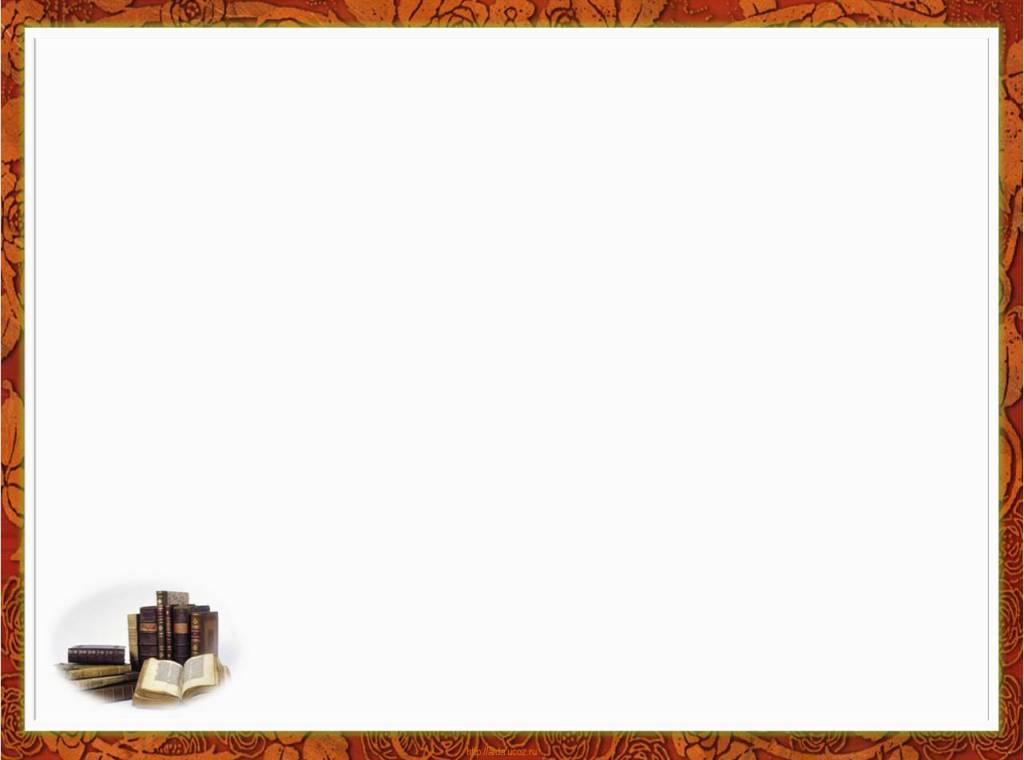 ЧИТАЙ!!!
ПРИГОТУЙСЯ!
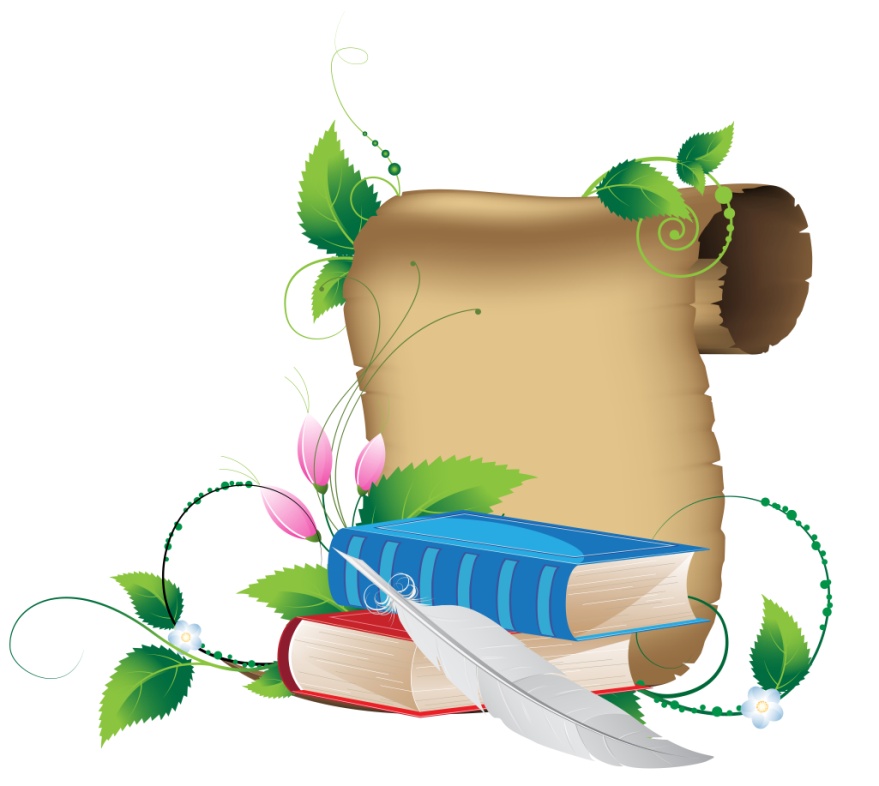 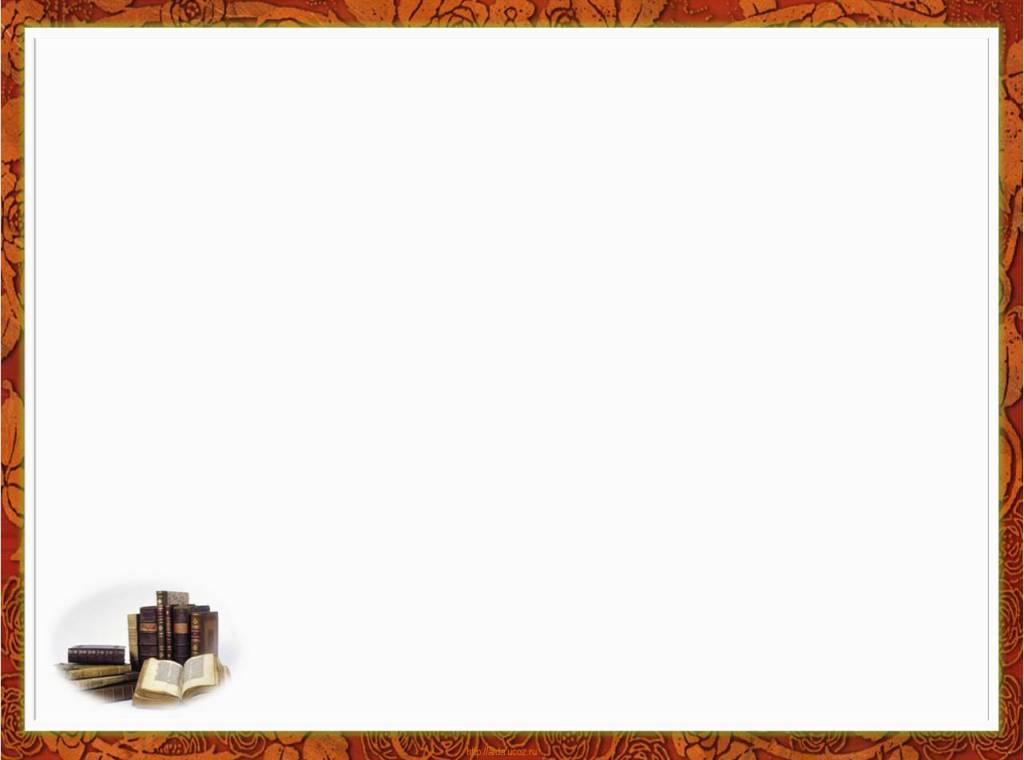 Жив  собі  Вовчик.  У  нього  була  яскрава  парасолька.  Вона  рятувала  вовчика  від  сонця.  Вовчик  плавав  на  парасольці,  як  на  човнику.  Літав  на  парасольці,  як  на  повітряній  кулі.
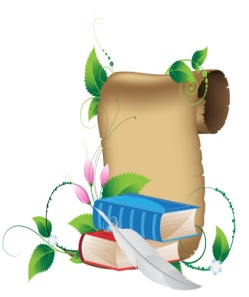 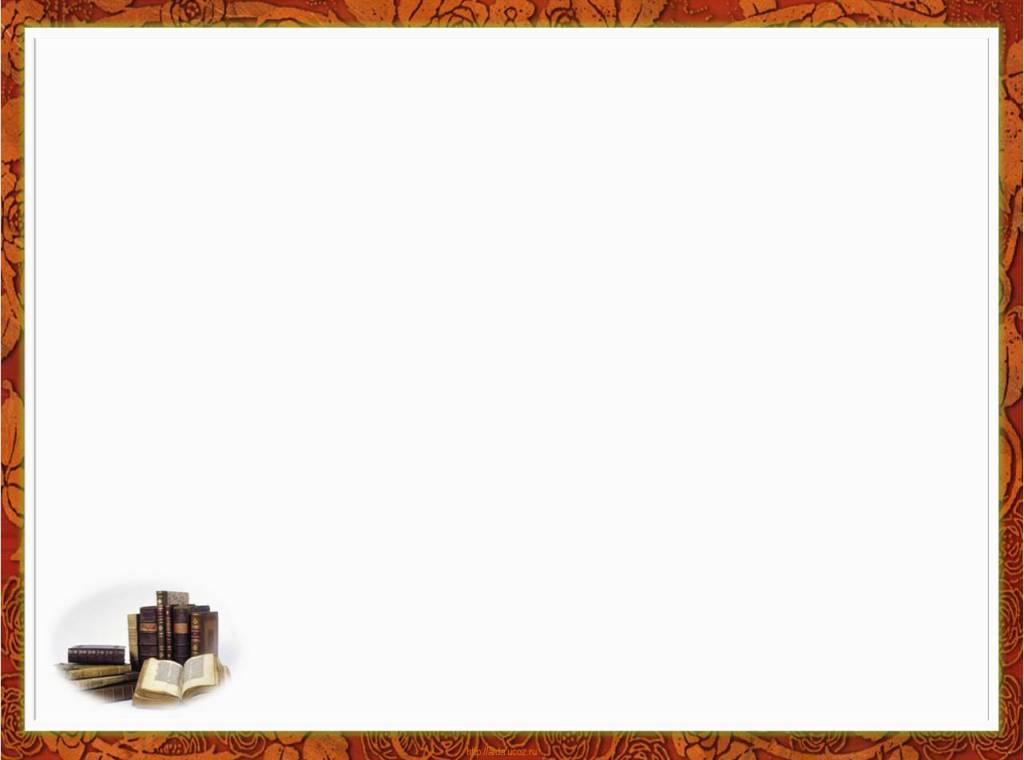 Питання до тексту №1
Хто  головний   герой  тексту?
Що  було  у  вовчика?
Що  він  на  ній  робив?
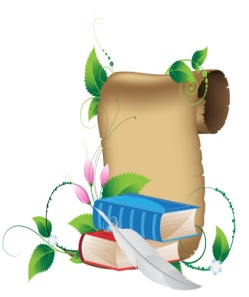 Меню
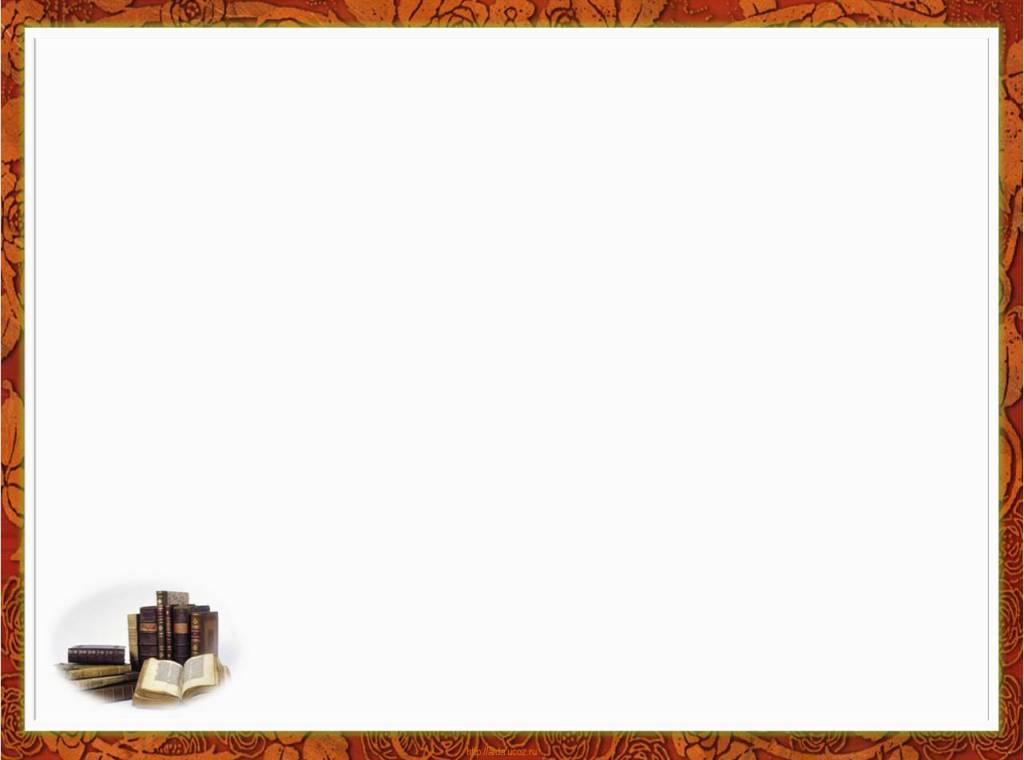 ЧИТАЙ!!!
ПРИГОТУЙСЯ!
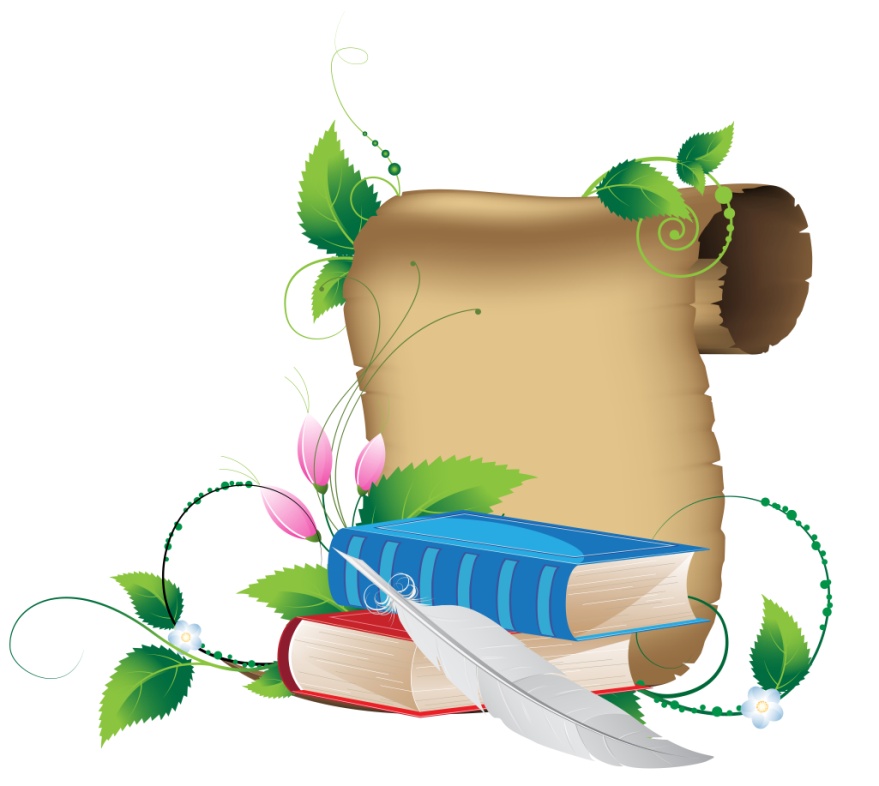 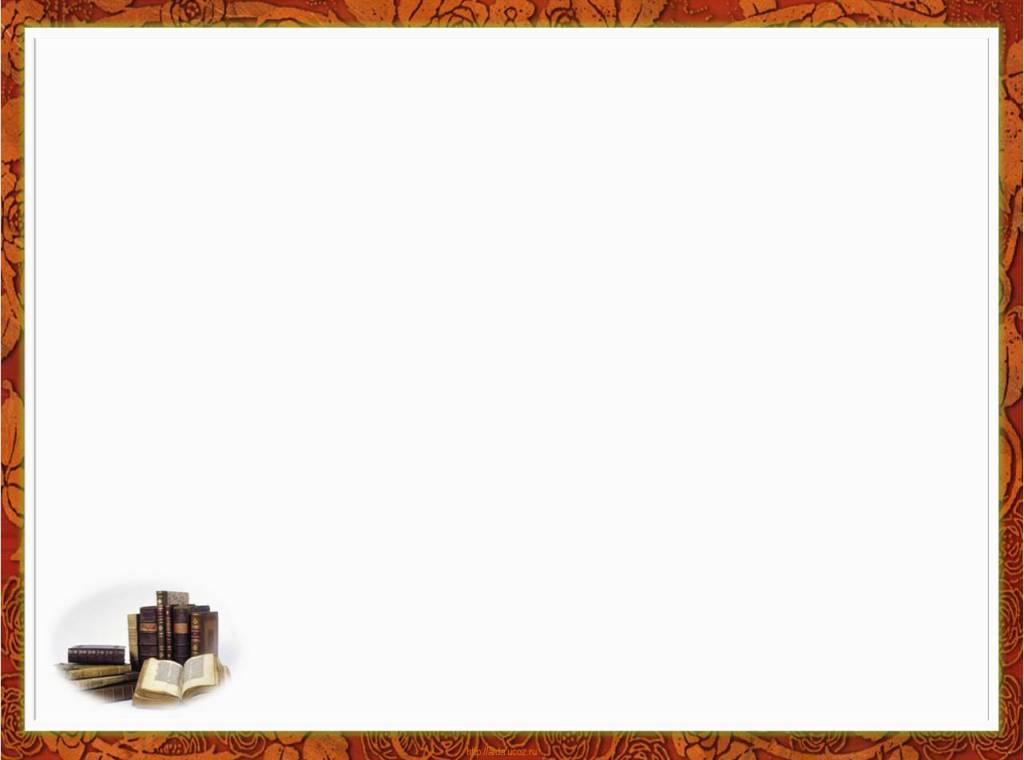 В  одному  лісі  жив  колючий  їжачок.  Одного  разу  прийшли  в  ліс  діти.  Катруся  побачила  їжачка,  торкнулась  і  заплакала.  Дівчинка  поколола  пальчик.  А  їжачок  накрився  листочком  і  швидко  сховався  в  норі.
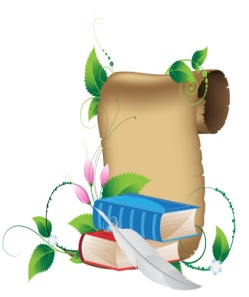 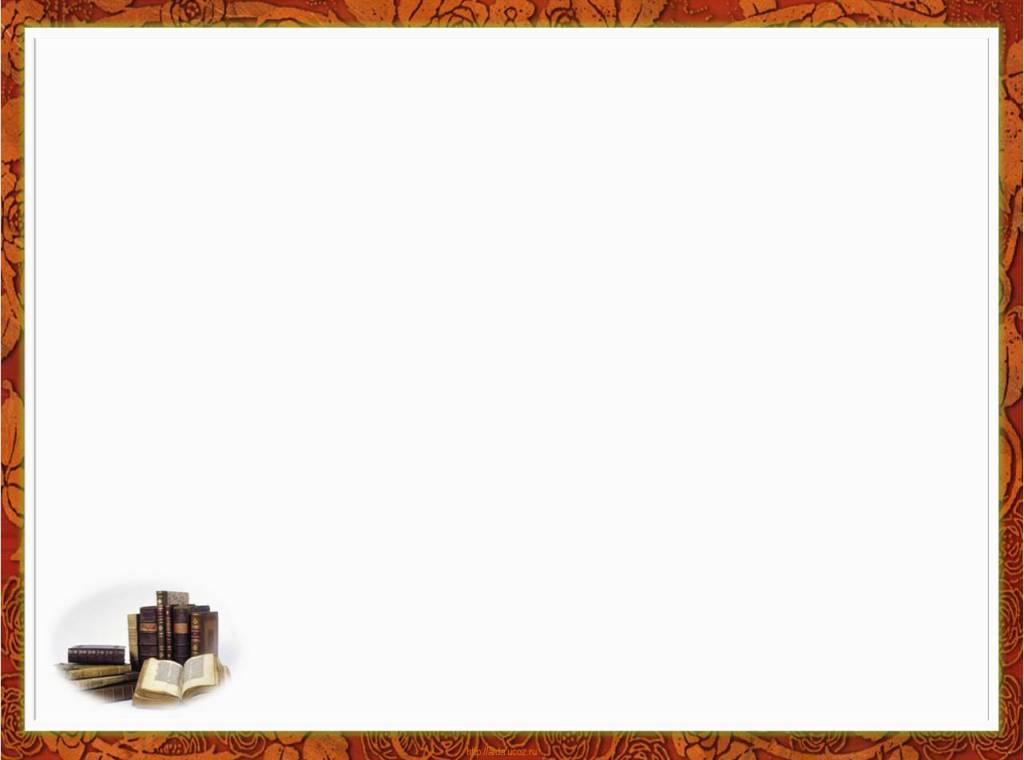 Питання до тексту  №2
Хто  жив  у  лісі?
Хто  торкнувся  їжачка?
Де  сховався  їжачок?
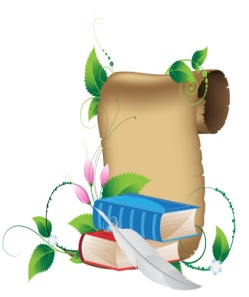 Меню
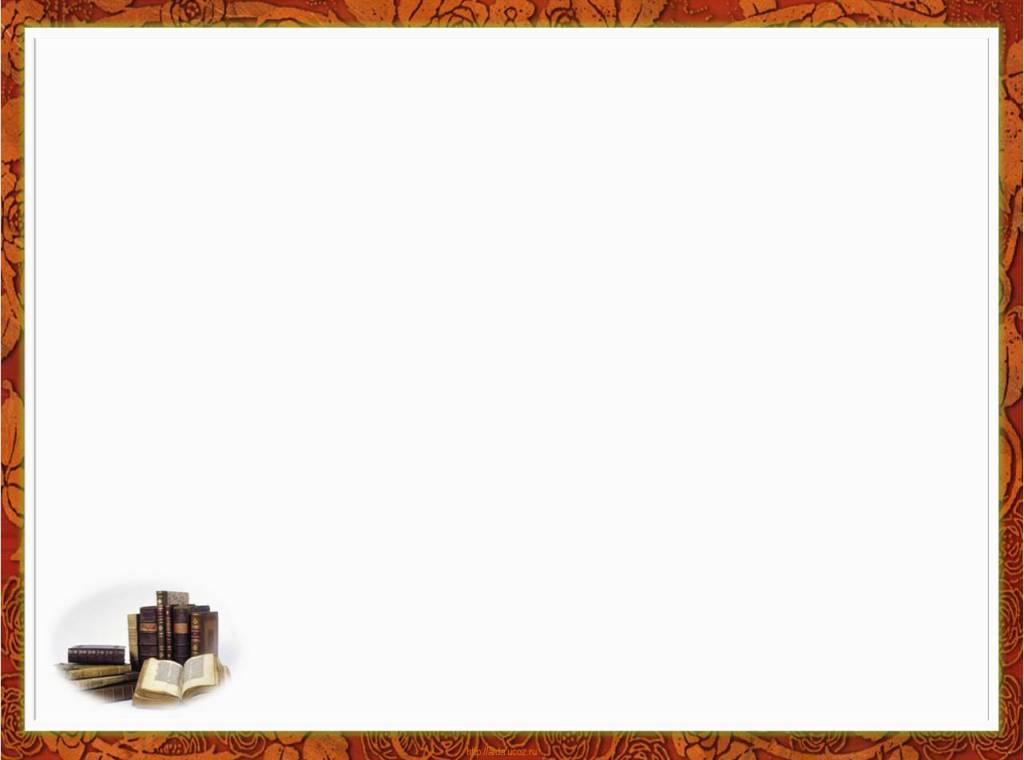 ЧИТАЙ!!!
ПРИГОТУЙСЯ!
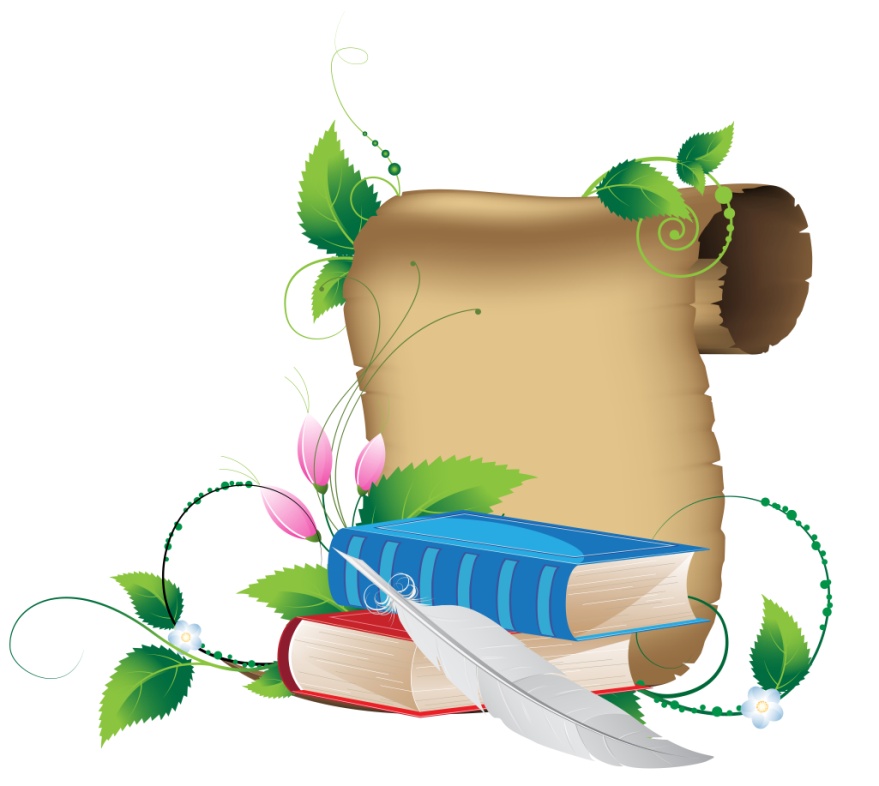 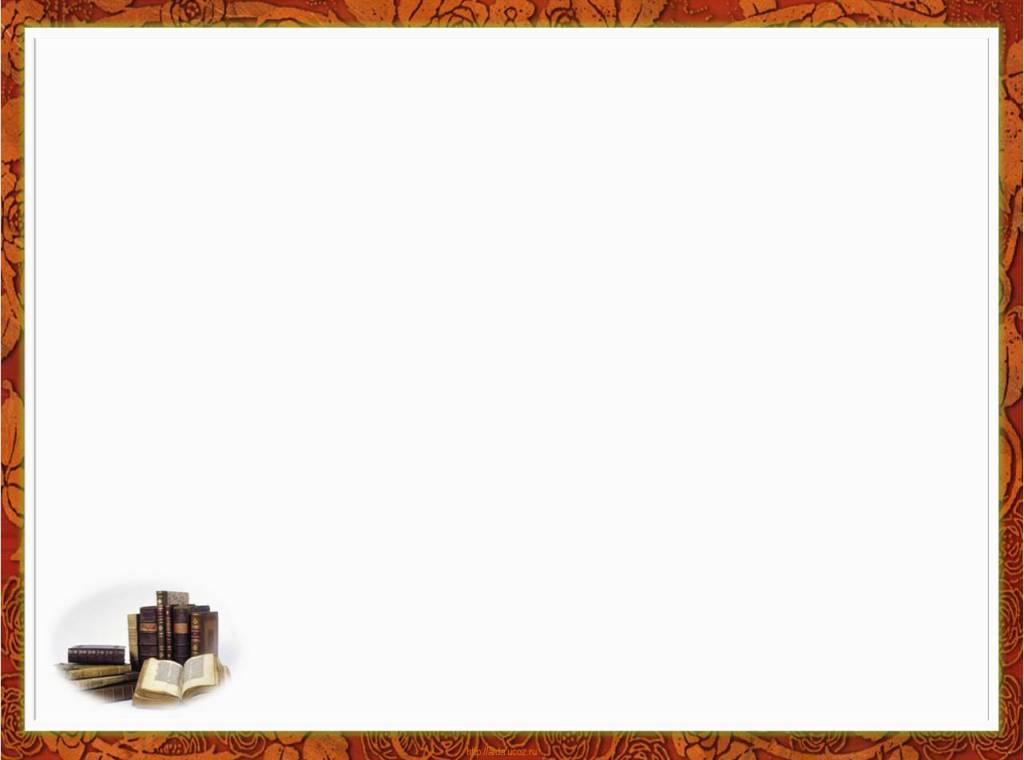 Влаштували  якось  звірі концерт.  Порося  взяло  гітару,  їжачок  -  барабан,  білка  -  скрипку.  Лисиця  грала  на  піаніно,  ведмідь  на  трубі.  Співати  дуже  хотіли  жабенята.  Але  звірі  вирішили,  що  жабенята  будуватимуть  сцену.  Співати  вони  запросили  солов’я.
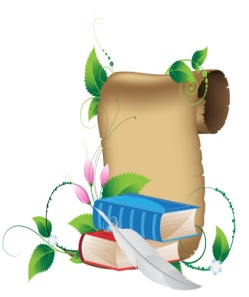 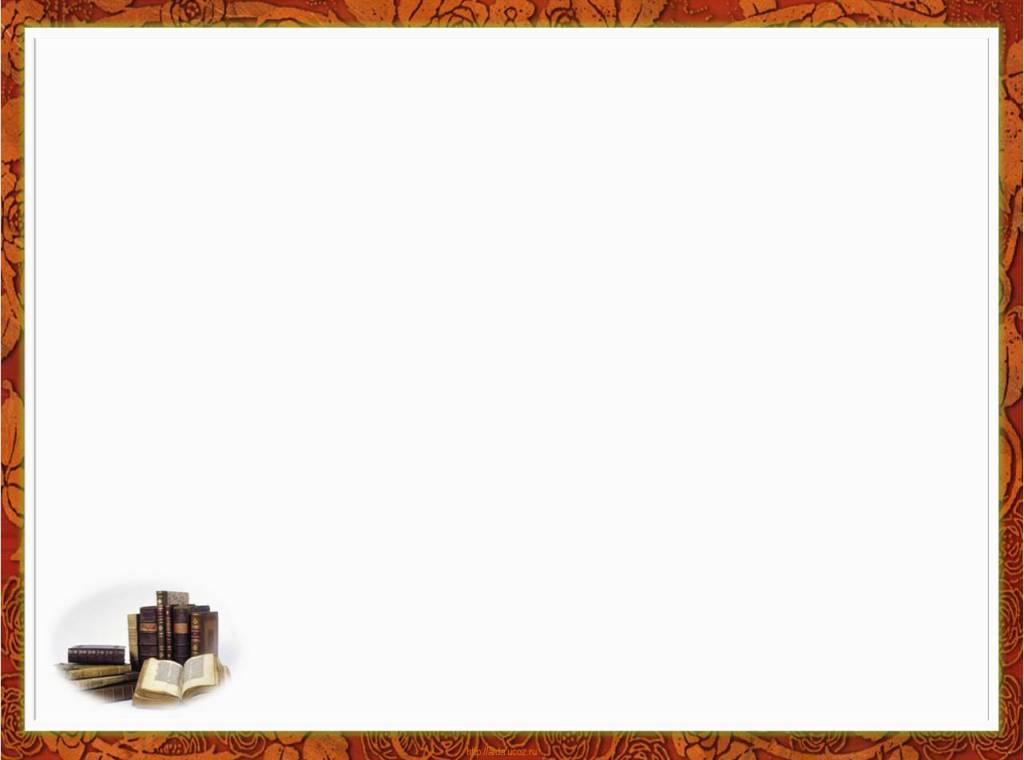 Питання до тексту  №3
Хто  грав  на  музичних  інструментах?
Що  доручили  зробити  жабенятам?
Кого запросили  співати?
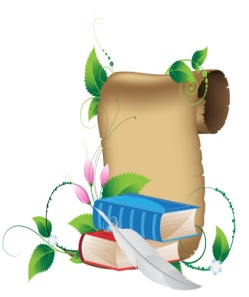 Меню
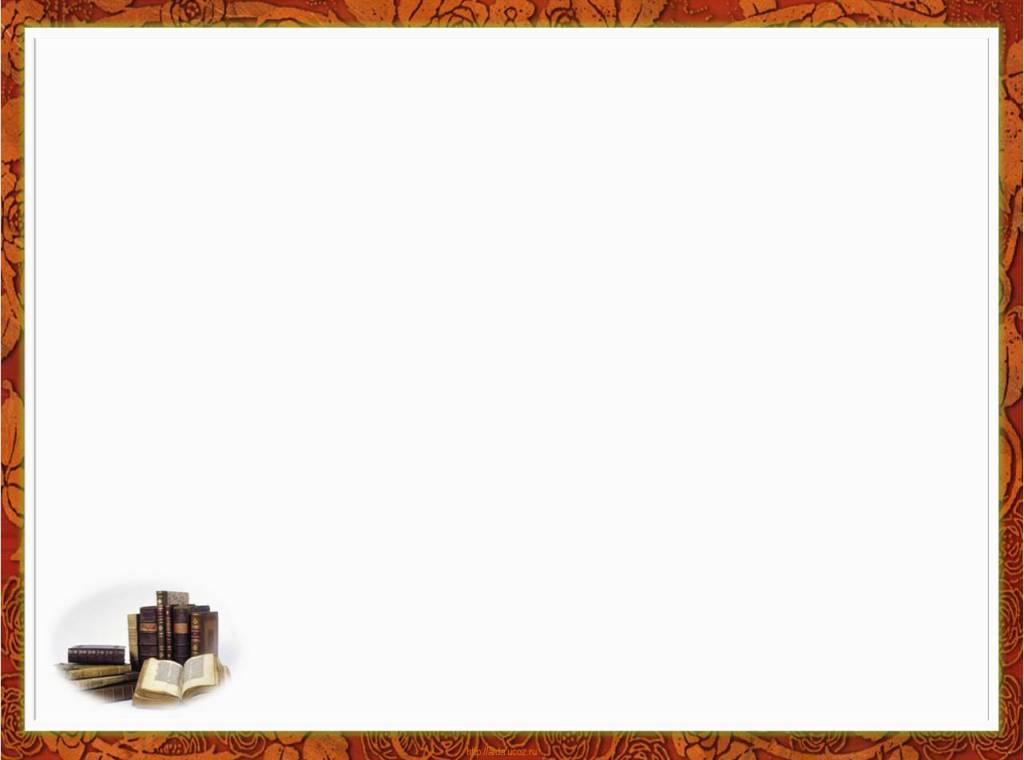 ЧИТАЙ!!!
ПРИГОТУЙСЯ!
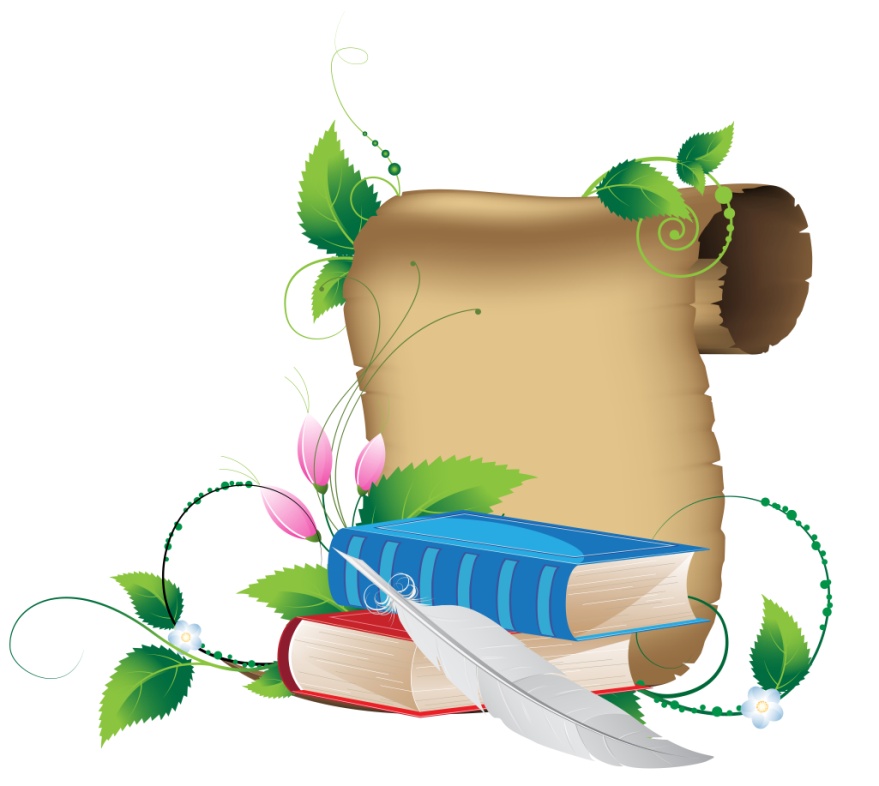 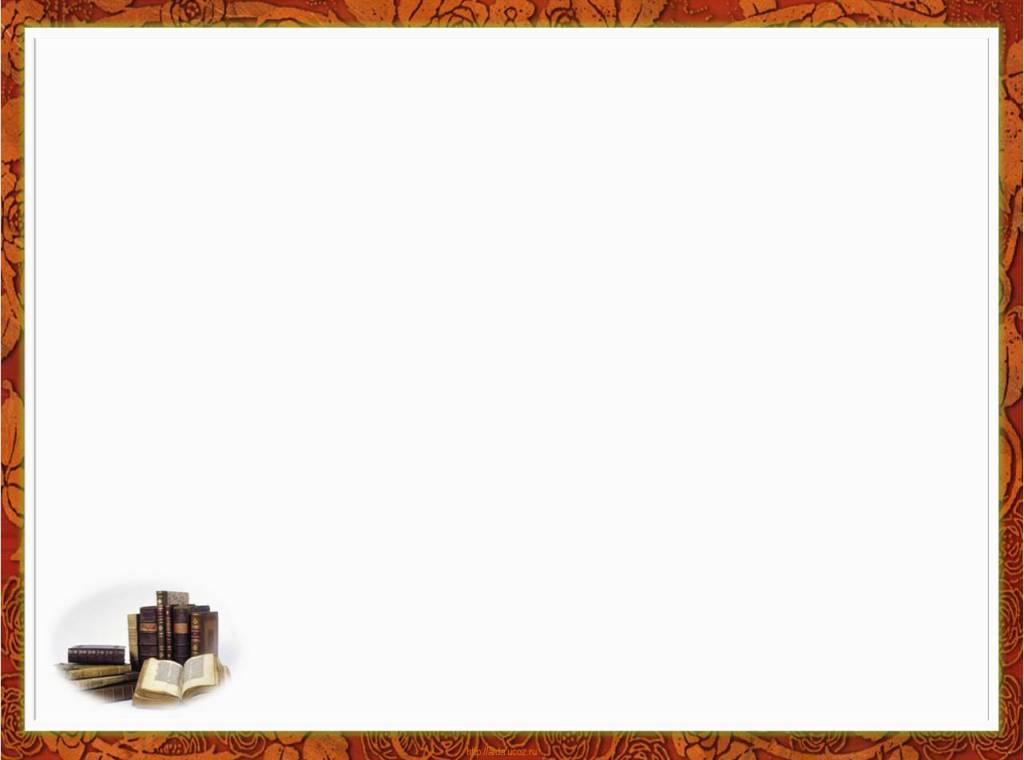 На  маленькій  хмаринці  жив  собі  дощик.  Улітку  дощик  полюбляв  ходити  в  гості  до  лісу.  Листя  на  деревах  ставало  яскравого  зеленого  кольору,  а  квіточки  умивали  свої  пелюсточки  та  листочки.  Гриби  підставляли  під  дощик  свої  шапочки  й  хотіли  дотягнутися  до  найвищої  ялинки.  А  ще  дощик  любили  діти.
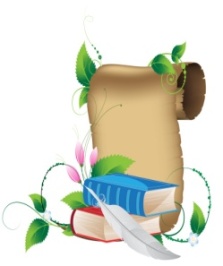 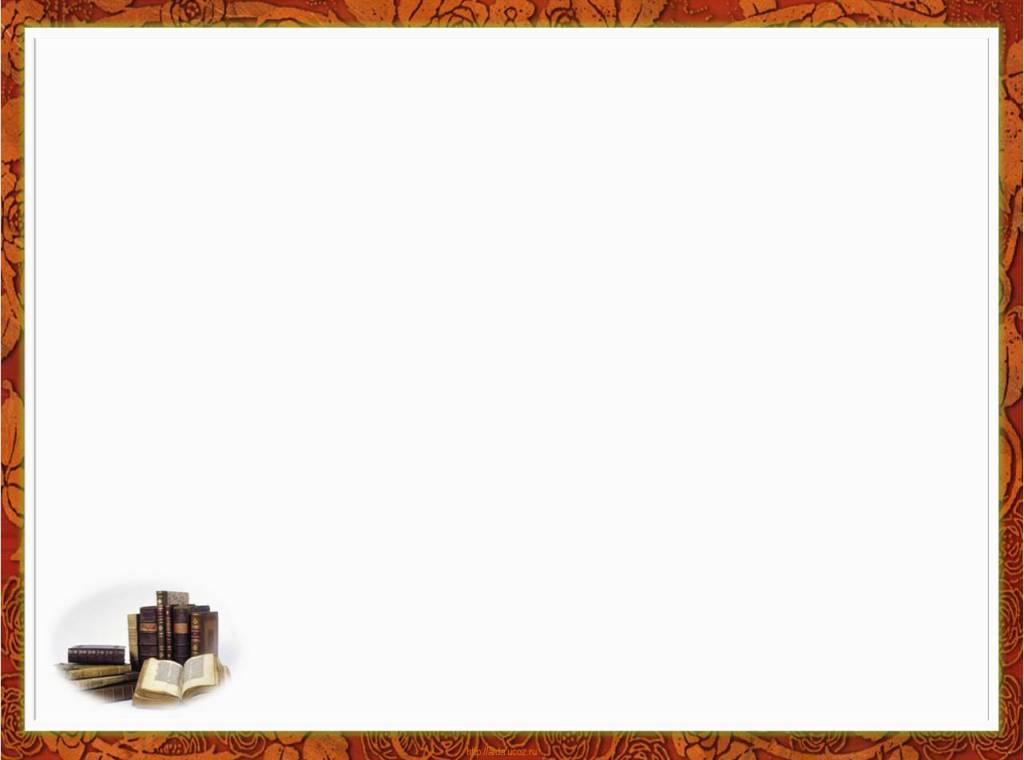 Питання до тексту  №4
Де  жив  дощик?
Якого  кольору  ставало  листя?
Хто  крім  рослин  любив  дощик?
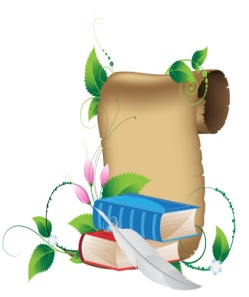 Меню